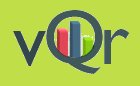 Valutazione della Qualità della Ricerca 2011-2014
Incontro con le Commissioni Dipartimentali

9 novembre 2015
Ufficio Ricerca Nazionale
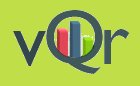 GLI «ADDETTI» ACCREDITABILI- Professori Ordinari- Professori Associati- Ricercatori Universitari- Ricercatori a tempo determinato- AssistentiTUTTI IN SERVIZIO AL 1° NOVEMBRE 2015
Ufficio Ricerca Nazionale
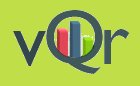 Prodotti attesi
PO, PA, ASSISTENTE                 		    2

RU, RTD:
se assunto prima dell’1/1/2012            		    2
se assunto tra 1/1/2012 e 31/12/2013          	    1
se assunto successivamente all’ 1/1/2014          	    0
Ufficio Ricerca Nazionale
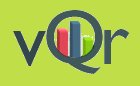 ADDETTI AFFERENTI AD ENTI DI RICERCA
Gli addetti delle università afferenti ad enti di ricerca devono presentare un prodotto anche per l’ente di ricerca.Il prodotto presentato per l’ente di ricerca deve essere diverso da quelli presentati per l’università e deve contenere, nel pdf, o l’affiliazione dell’addetto all’ente oppure i ringraziamenti espliciti all’ente stesso.In ogni caso l’anvur effettuerà una valutazione separata
Ufficio Ricerca Nazionale
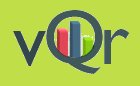 ADDETTI AFFERENTI AD ENTI DI RICERCA
NEL CASO DI AFFILIAZIONI A PIU’ ENTI DI RICERCA, L’ADDETTO DEVE OPTARE PER UN SOLO ENTEDOPO IL 30/11/2015 LE COMMISSIONI DIPARTIMENTALI VERRANNO INFORMATE SUI NOMINATIVI DEGLI ADDETTI CON AFFILIAZIONE AD ALTRI ENTI
Ufficio Ricerca Nazionale
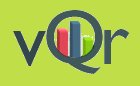 ORCID
GLI ADDETTI AFFERENTI AD UNIFE AL 1/11/2015 

SONO TUTTI IN POSSESSO DEL CODICE ORCID
Ufficio Ricerca Nazionale
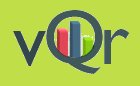 PRODOTTI DELLA RICERCA
Sono presi in considerazione dai GEV solo i prodotti pubblicati per la prima volta nel periodo 2011-2014.

Nel caso di doppia pubblicazione, prima in formato elettronico e poi cartaceo, vale la data di prima pubblicazione.

Pertanto:

E’ AMMESSA una pubblicazione in formato elettronico del 2011-2014 e successivo fascicolo della rivista datato 2015

E’ AMMESSA una pubblicazione in formato elettronico del 2004-2010 e successivo fascicolo della rivista con data nel quadriennio 11-14 anche per consentire la valutazione di prodotti non valutati (in base alla data di pubblicazione) nella prima tornata della VQR.
Ufficio Ricerca Nazionale
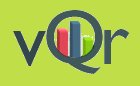 PRODOTTI DELLA RICERCA
Ogni addetto dovrà indicare, nella scheda che verrà resa disponibile in IRIS, la data di prima pubblicazione e se questa sia riferita al formato elettronico o cartaceo.

L’Anvur effettuerà controlli a campione per verificare se la data riportata nel PDF sia la stessa apposta dall’Addetto nella scheda. 

Tale verifica verrà tuttavia effettuata sulla totalità delle pubblicazioni che riportano nel PDF una data posteriore al 2014 e per le quali l’Addetto abbia dichiarato una data di prima pubblicazione elettronica nel periodo 2011-2014
Ufficio Ricerca Nazionale
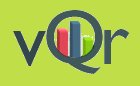 PRODOTTI DELLA RICERCA
PRODOTTI AMMISSIBILI:

Monografia scientifica e prodotti assimilati: 

a. Monografia di ricerca 
b. Raccolta coerente di saggi propri di ricerca (sono esclusi i saggi pubblicati prima del 2011) 
c. Concordanza 
d. Commento scientifico
e. Bibliografia Critica o ragionata 
f. Edizione critica di testi
g. Edizione critica di scavo, se si tratta di una comunicazione dei risultati di una ricerca scientificamente condotta con metodi e finalità specificati e si presenta come un’analisi di apprezzabile estensione anche in termini di consistenza espositiva
h. Pubblicazione di fonti inedite con introduzione e commento 
i. Manuali critici, di contenuto non meramente didattico
j. Grammatiche e dizionari scientifici
k. Traduzione di libro (su decisione del GEV) ,se si connota come opera ermeneutica, caratterizzata da approccio critico da parte del traduttore
Ufficio Ricerca Nazionale
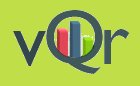 PRODOTTI DELLA RICERCA
PRODOTTI AMMISSIBILI:

Contributo in rivista, limitatamente alle seguenti tipologie: 

a. Articolo scientifico 
b. Articolo scientifico di rassegna critica di letteratura (Review Essay) 
c. Lettera 
d. Contributo a Forum su invito della redazione della rivista 
e. Nota a sentenza 
f. Traduzione in rivista, per i soli SSD in cui è scientificamente rilevante (su decisione del GEV)
Ufficio Ricerca Nazionale
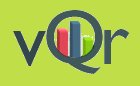 PRODOTTI DELLA RICERCA
PRODOTTI AMMISSIBILI:

Contributo in volume (inclusi Atti di convegni a stampa)
 
a. Contributo in volume (Capitolo o Saggio) 
b. Articolo scientifico in atti di conferenza con processo di revisione peer 
c. Prefazione/Postfazione con carattere di saggio 
d. Curatela di volume con saggio introduttivo 
e. Catalogo con saggio introduttivo
f. Voce di dizionario o enciclopedia 
g. Traduzione in volume, per i soli SSD in cui è scientificamente rilevante (su decisione del GEV) 
h. Schede di catalogo, repertorio o corpora
Ufficio Ricerca Nazionale
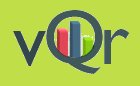 PRODOTTI DELLA RICERCA
PRODOTTI AMMISSIBILI:

Altri tipi di pubblicazione scientifica (solo se corredati da pubblicazioni atte a consentirne una adeguata valutazione) 

a. Composizioni 
b. Disegni 
c. Progetti architettonici 
d. Performance 
e. Esposizioni 
f. Mostre 
g. Prototipi d'arte e relativi progetti 
h. Banche dati e software 
Carte tematiche
Ufficio Ricerca Nazionale
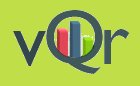 PRODOTTI DELLA RICERCA
PRODOTTI AMMISSIBILI:

Brevetti CONCESSI nel quadriennio della VQR (dal 1/1/2011 al 31/12/2014)


E’ possibile presentare Brevetti che siano stati attivi durante il quadriennio 2011-2014 ma che alla data del bando sono inattivi
Ufficio Ricerca Nazionale
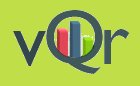 PRODOTTI DELLA RICERCA
PRODOTTI AMMISSIBILI:

I GEV STABILIRANNO I CRITERI PER VERIFICARE SE TRA LE SEGUENTI PUBBLICAZIONI SONO PRESENTI ELEMENTI DI RILEVANTE NOVITA’ TALI DA RENDERLI PRODOTTI DELLA RICERCA VALUTABILI:

Riedizioni e traduzioni di lavori già pubblicati prima del 2011
Introduzioni e/o postfazioni a riedizioni di lavori già pubblicati prima del 2011
Abstracts
Ufficio Ricerca Nazionale
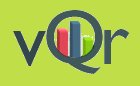 PRODOTTI DELLA RICERCA
PRODOTTI NON AMMISSIBILI:

Manuali e tesi meramente didattici
Recensioni di un singolo lavoro, prive di analisi critica della letteratura sull’argomento
Brevi voci enciclopediche o di dizionario senza carattere di originalità
Brevi note a sentenza di tipo redazionale senza carattere di originalità o meramente ricognitive
Brevi schede di catalogo prive di contributi scientifici autonomi
Ufficio Ricerca Nazionale
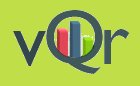 PRODOTTI DELLA RICERCA
OGNI GEV POTRA’ SPECIFICARE MEGLIO O LIMITARE 

LE TIPOLOGIE AMMESSE A VALUTAZIONE DANDONE

COMUNICAZIONE NEL PROPRIO DOCUMENTO SUI 

CRITERI DI VALUTAZIONE
Ufficio Ricerca Nazionale
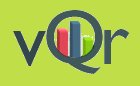 Esenzioni parziali o totali
Sono concesse nel caso di congedi:
ai sensi dell’art. 13 del DPR 382/80 

oltre che per motivi estranei allo svolgimento di attività di ricerca quali:

Maternità
Congedo parentale
Malattia

Se per un periodo (anche non continuativo) compreso tra 2 e 3 anni
Ufficio Ricerca Nazionale
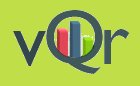 Esenzioni parziali o totali
Ufficio Ricerca Nazionale
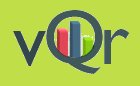 Esenzioni parziali o totali
Altri casi di esenzione totale o parziale:
Gli Addetti a tempo definito o parziale non usufruiscono di esenzioni
Ufficio Ricerca Nazionale
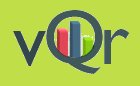 Esenzioni parziali o totali
L’ESENZIONE TOTALE O PARZIALE E’ FACOLTATIVA

Ogni Addetto è comunque libero di presentare anche la totalità dei prodotti attesi per la fascia di appartenenza
Ufficio Ricerca Nazionale
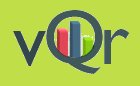 PRESENTAZIONE DEI PRODOTTI
I prodotti con più autori devono essere presentati una sola volta. 
Si consiglia agli Addetti di selezionare in via cautelativa un numero maggiore di prodotti.  

Per ogni prodotto dovrà essere compilata da parte dell’Addetto una scheda descrittiva con le seguenti informazioni: 
Metadati bibliografici inclusi codici ISI e Scopus
Codice Orcid
Area, settore concorsuale, SSD, ERC del prodotto
Lingua 
Abstract
Eventuale segnalazione di preferenza per una valutazione peer review
Descrizione dell’importanza del prodotto nel contesto scientifico internazionale
Eventuali premi o recensioni del prodotto
Ufficio Ricerca Nazionale
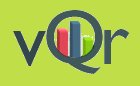 PRESENTAZIONE DEI PRODOTTI
Ai metadati del prodotto deve essere allegato il full text della pubblicazione in formato PDF.

Solo in casi eccezionali e motivati di indisponibilità dei prodotti in formato elettronico, è ammesso l’invio in formato cartaceo previo assenso da parte dei GEV e nei soli casi in cui l’editore neghi di fornire il PDF e se l’autore non sia in possesso di una versione elettronica pre-print post-peer review (post-print) conforme alla versione pubblicata.
Ufficio Ricerca Nazionale
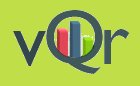 PRESENTAZIONE DEI PRODOTTI
LA VALUTAZIONE E’ RIFERITA AL PRODOTTO E NON ALL’ADDETTO E PERTANTO E’ DEL TUTTO IRRILEVANTE LA POSIZIONE DEGLI AUTORI NELLA RELATIVA LISTA
Ufficio Ricerca Nazionale
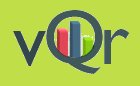 PRESENTAZIONE DEI PRODOTTI
Al sito Unife:

http://www.unife.it/ricerca/valutazione-qualita-della-ricerca-vqr-2011-2013/giornata-informativa-vqr-2011-2014 

è visibile il documento «Gestione dei full text allegati alla scheda prodotto» che riporta i contenuti del «Regolamento Anvur per l’utilizzo dei testi delle pubblicazioni» oltre che una sintesi delle principali informazioni estratte dal bando e dalle FAQ VQR dell’Anvur
Ufficio Ricerca Nazionale
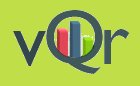 PRESENTAZIONE DEI PRODOTTI
I PDF possono essere richiesti direttamente all’Editore fino alle ore 17,00 dell’8 gennaio 2016.

Gli Editori che si saranno resi disponibili, caricheranno i PDF entro 10 gg lavorativi e comunque non più tardi delle ore 17.00 del 22 gennaio 2016
Ufficio Ricerca Nazionale
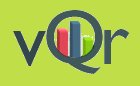 PRESENTAZIONE DEI PRODOTTI
Se a due settimane dalla scadenza per la trasmissione dei prodotti all’ANVUR non sia ancora disponibile la versione editoriale, l’Università è autorizzata a inserire nel sito VQR Cineca una copia realizzata a cura dell’Addetto (es. scansione copia pdf di html).
Ufficio Ricerca Nazionale
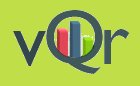 VALUTAZIONE DEI PRODOTTI
I risultati della valutazione sono articolati, per ciascuna Istituzione e Dipartimento, in tre profili di qualità:

a) profilo di qualità dei prodotti della ricerca della totalità dei prodotti attesi dagli addetti alla ricerca nel periodo 2011 – 2014 – PESO 75%

b) profilo di qualità dei prodotti della ricerca, dei soli prodotti attesi dagli addetti alla ricerca che, nel periodo 2011 – 2014, sono stati assunti dalla Istituzione o sono transitati al suo interno in una fascia o ruolo superiore nell’ambito dell’Istituzione – PESO 20%. 

c) profilo di competitività dell’ambiente di ricerca come capacità di attrazione di finanziamenti competitivi internazionali e statali, caratteristiche dell’offerta formativa a livello dottorale – PESO 5%.

E’ EVIDENTE COME LA VALUTAZIONE  DEI PRODOTTI PRESENTATI DA NUOVI ASSUNTI O DA COLORO CHE SONO PASSATI DI RUOLO NEL QUADRIENNIO, SIA MISURATA SULLA BASE DI DUE INDICATORI.
Ufficio Ricerca Nazionale
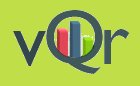 VALUTAZIONE DEI PRODOTTI
Per ogni Dipartimento verranno calcolati inoltre i seguenti indicatori sintetici distinti per Area, Settore Concorsuale e SSD:

rapporto tra la somma delle valutazioni attribuite ai prodotti attesi dell’Istituzione nell’Area e la valutazione complessiva di Area;

rapporto tra il voto medio attribuito ai prodotti attesi dell’Istituzione nell'Area e il voto medio ricevuto da tutti i prodotti dell'Area;

rapporto tra la frazione di prodotti eccellenti dell’Istituzione nell’Area e la frazione di prodotti eccellenti dell’Area
Ufficio Ricerca Nazionale
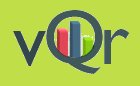 VALUTAZIONE DEI PRODOTTI
IL BANDO PREVEDE CHE I CRITERI DEI GEV VENGANO PUBBLICATI IL 15 NOVEMBRE 2015

Verranno adottati, singolarmente o in combinazione, le seguenti due metodologie: 

valutazione diretta, anche utilizzando, ove applicabile, l’analisi bibliometrica, basata sulle citazioni del prodotto e su indicatori dell’impatto della rivista ospitante il prodotto. 
peer-review affidata a esperti esterni fra loro indipendenti scelti dal GEV (di norma due per prodotto), cui è affidato il compito di esprimersi, in modo anonimo, sulla qualità delle pubblicazioni selezionate. 

Almeno la metà più uno dei prodotti complessivi (includendo tutte le aree) sarà valutata utilizzando la peer review.
Ufficio Ricerca Nazionale
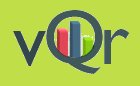 VALUTAZIONE DEI PRODOTTI
Ogni pubblicazione sarà attribuita a uno dei seguenti livelli: 
Eccellente (peso 1) 
Elevato (peso 0,7)
Discreto (peso 0,4) 
Accettabile (peso 0,1)
Limitato (peso 0)
Non valutabile (peso 0) quando la pubblicazione appartiene a tipologie escluse dalla VQR 2011-2014, o presenti allegati e/o documentazione inadeguati per la valutazione o sia stata pubblicata in anni precedenti o successivi al quadriennio di riferimento. Sono incluse in questa categoria anche le pubblicazioni mancanti rispetto al numero atteso.
Ufficio Ricerca Nazionale
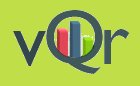 SCADENZE PREVISTE DAL BANDO
Pubblicazione criteri dei GEV 
ENTRO IL 15/11/2015 (Anvur)

Accreditamento degli Addetti
ENTRO IL 30/11/2015 (Ufficio Ricerca Nazionale)

Informazioni sulla mobilità 
ENTRO IL 30/11/2015 (Ufficio Ricerca Nazionale)

Trasmissione prodotti in valutazione
ENTRO IL 31/01/2016 (Addetti) 

Rapporto Finale Anvur
ENTRO IL 31/10/2016 (Anvur)
Ufficio Ricerca Nazionale
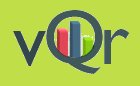 COMMISSIONI DIPARTIMENTALI - COMPITI
Informazioni sulla facoltà di esenzione
Entro il 16 novembre raccolta, da tutti gli Addetti, dei nominativi di coloro che intendono avvalersi dell’esenzione. Le opzioni devono essere comunicate all’URN entro il 17/11/2015.

Raccolta dei prodotti della ricerca da portare in valutazione
Elenco, nel file excel fornito dall’URN, di tutti i prodotti da portare in valutazione. Si consiglia, in fase di raccolta da parte dei singoli Addetti, di richiedere un numero maggiore di prodotti rispetto a quello atteso per la gestione dei doppi o per altre valutazioni di opportunità (IRAS2). 

Elenco dei prodotti da portare in valutazione
Entro il 30/11/2015 invio all’URN del file excel completo di tutti i dati relativi ai prodotti da portare in valutazione. Il numero totale dei prodotti elencato nel file deve corrispondere al numero totale dei prodotti attesi per il dipartimento.
Ufficio Ricerca Nazionale
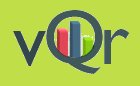 COMMISSIONI DIPARTIMENTALI - COMPITI
La Commissione si occuperà di:
Verificare che i prodotti scelti dagli Addetti appartengano alle tipologie ammissibili
Verificare che non vi sia selezione del medesimo prodotto da parte di due diversi Addetti. In questo caso, la decisone a quale Addetto debba essere attribuito il prodotto conteso, deve essere fatta tenendo conto dell’indicatore IRAS2
Verificare, per gli Addetti con affiliazione ad altro Ente, che il prodotto ad esso conferito sia diverso da quelli conferiti per l’Ateneo
Monitorare il processo di caricamento dei pdf editoriali con il supporto dell’URN che fornirà periodicamente alla Commissione gli elenchi dei PDF mancanti 
Monitorare la produzione dei PDF non editoriali eventualmente da caricare due settimane prima della scadenza per la presentazione dei prodotti 
Invitare gli addetti con difficoltà nel reperimento dei PDf editoriali alla realizzazione di file PDF dei testi dei prodotti anche, se necessario, facendo una scansione.
Ufficio Ricerca Nazionale
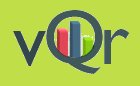 NEL CASO IN CUI UN ADDETTO NON SEGNALI I

PROPRI PRODOTTI IN TEMPO UTILE ALLA 

COMMISSIONE, SARA’ L’URN, SU INDICAZIONE 

SCRITTA DEL DIRETTORE DEL 

DIPARTIMENTO E SENTITE LE COMMISSIONI 

DIPARTIMENTALI, AD INDIVIDUARE I 

PRODOTTI DA CONFERIRE PER IL 

RAGGIUNGIMENTO DEL POTENZIALE
Ufficio Ricerca Nazionale
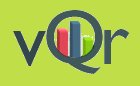 ENTRO IL 4 DICEMBRE 2015 IL RETTORE, SENTITI I DIRETTORI DI DIPARTIMENTO INTERESSATI, SI OCCUPERA’ DI RISOLVERE EVENTUALI CONFLITTI INTERDIPARTIMENTALI.

LA SCELTA VERRA’ EFFETTUATA DANDO LA PRECEDENZA AGLI ADDETTI CHE NEL PERIODO 2011-2014 SONO STATI ASSUNTI O SONO PASSATI DI RUOLO MA SEMPRE NEL RISPETTO DEL NUMERO ATTESO DI PRODOTTI PER OGNI ADDETTO.
Ufficio Ricerca Nazionale
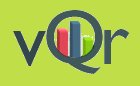 ENTRO IL 14 DICEMBRE 2015 TUTTI GLI ADDETTI DOVRANNO AVERE SELEZIONATO SU IRIS I PRODOTTI DA PORTARE IN VALUTAZIONE GIA’ CONDIVISI CON LE COMMISSIONI DIPARTIMENTALI.

ENTRO LA MEDESIMA DATA DOVRANNO ESSERE INSERITE ANCHE LE INFORMAZIONI AGGIUNTIVE
Ufficio Ricerca Nazionale
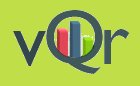 NEL CASO IN CUI SI RISCONTRINO ADDETTI CHE NON ABBIANO SELEZIONATO IN IRIS I PRODOTTI IN TEMPO UTILE O CHE NON ABBIANO CARICATO LE INFORMAZIONI AGGIUNTIVE O IL PDF, SARA’ L’URN IN ACCORDO COL DIRETTORE DEL DIPARTIMENTO, A SELEZIONARE I PRODOTTI SU IRIS OVVERO A CARICARE I PDF O AD INSERIRE LE INFORMAZIONI AGGIUNTIVE
Ufficio Ricerca Nazionale
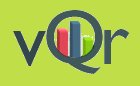 L’UFFICIO RICERCA NAZIONALE SI PROPONE DI VALIDARE TUTTI I PRODOTTI (METADATI E FULL TEXT) CHE VERRANNO SELEZIONATI PER LA VALUTAZIONE
Ufficio Ricerca Nazionale
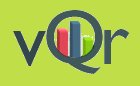 RIEPILOGO SCADENZE
Ufficio Ricerca Nazionale
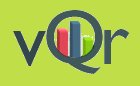 RIEPILOGO SCADENZE
Ufficio Ricerca Nazionale
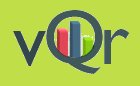 Grazie per l’attenzione e buon lavoro a tutti!
Ufficio Ricerca Nazionale